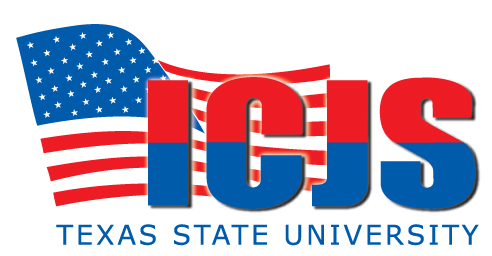 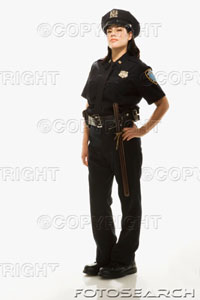 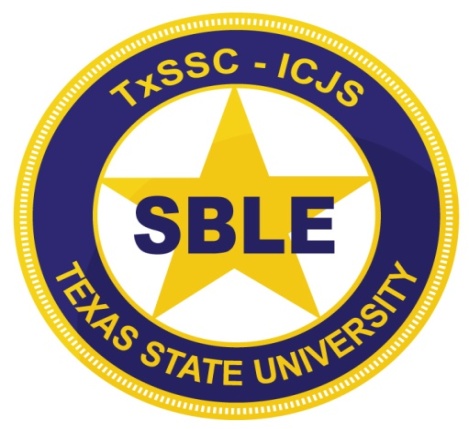 TEXAS EDUCATION CODE
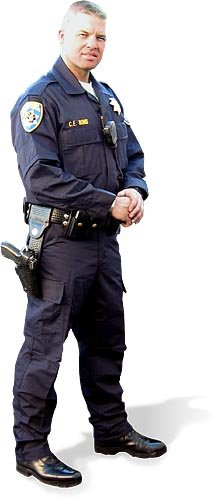 INSTRUCTOR:  OFFICER COLE LANGSTON
                           CARROLLTON POLICE DEPARTMENT
LEARNING OBJECTIVES
The student will be able to identify those violations for which a student shall be removed from a classroom.
The student will be able to identify those violations for which a student shall be expelled from school.
The student will be able to identify those violations which shall be reported to law enforcement if occurring at school.
The student will be able to explain how the authority of a school district officer differs from a SRO from an outside agency. 
The student will be able to explain the difference between Disruptive Activities” and “Disruption of Classes”.
The student will be able to define and explain the purpose of a MOU.
The student will be able to identify the Penal Provisions identified in the Education Code.
What is an SRO
Occupations Code 1701.601
	A peace officer who is assigned by the officer's employing political subdivision to provide:
A police presence at a public school                                    
Safety or drug education to students of a public school 
Or other similar services
Occupations Code 1701.603
	A peace officer who is a visiting school resource officer in a  public elementary school shall at least once each school year offer to provide instruction to students in a firearms accident prevention program, as determined by the school district
25.0341	Transfer of Students Involved in 			Sexual Assault
Allows a victim of most sexual offenses to request a transfer of themselves or the perpetrator to another campus or district
Perpetrator may be transferred to DAEP or JJAEP if there is no other campus available
Applies whether the offense occurred on or off campus 
25.0342  Transfer of Victims of Bullying
	Statutory requirement to transfer a victim of bullying to another class or campus away from a bully at the request of the victim
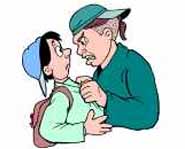 Chapter 37
37.001	Student Code of Conduct
	Statutory requirement for school districts to create a Student Code of Conduct
37.002	Removal by Teacher
Statutory authority for a teacher to remove a student from the classroom 
Student must be placed in another class, in-school suspension, or DAEP
The student may not be returned to the original classroom by the principal, but can be returned by a Placement Review Committee
Students that a teacher may remove:
Documented by the teacher to repeatedly interfere with the teacher's ability to communicate effectively with the students in the class or with the ability of the student's classmates to learn; or
Behavior the teacher determines is so unruly, disruptive, or abusive that it seriously interferes with the teacher's ability to communicate effectively with the students in the class or with the ability of the student's classmates to learn.
37.0021	Use of Confinement, Restraint, 			Seclusion and Time-Out
Provides rules on restraining Special Education students 
Does not apply to police officers while performing law enforcement duties
37.005	Suspension
Statutory authority for schools to suspend students for up to 3 days
Constitutional law requires due process for suspensions
It requires: 
(1) Oral or written notice of the charge
(2) An explanation of the evidence the school has, if the student    denies the charges
(3) An opportunity for the student to present his side of the story
37.051	Placement of Students Committing Sexual Assault Against Another Student
	Statutory authority to place a student in DAEP or JJAEP for remainder of schooling if they refuse to accept a transfer after 25.0341 ruling (regarding sexual assault)
37.006	Removal for Certain Conduct
Details offenses for which students shall be removed
from school to DAEP
False Alarm or Terroristic Threat involving public school
On or within 300 feet or at school sponsored event commits:
Any felony	
Assault with Bodily Injury
Possession, use, delivery, or being under the influence of marijuana, dangerous drugs, alcoholic beverage, volatile chemical
Public Lewdness
Retaliation against a school employee (on or off campus)
Title V Felony off campus
37.007  Expulsion for Serious Offenses
Family Code 52.041 requires the school to refer a child who is expelled to juvenile court
A student shall be expelled from a school if the student, on school property or while attending a school-sponsored or school-related activity on or off of school property:  
Uses, exhibits, or possesses a prohibited weapon, firearm, illegal knife, or club
Engages in conduct that contains the elements of the offense of:
Aggravated Assault
Sexual Assault
Aggravated Sexual Assault
Arson
Murder
Capital Murder
Criminal Attempt Murder or Capital Murder
Indecency with a Child
Aggravated Kidnapping
Aggravated Robbery
Manslaughter
Criminally Negligent Homicide
Continuous Sexual Abuse of  Young Child or Children
Felony drug offenses
Using or under the influence of drugs and commits a felony
Commits a felony while under the influence of alcohol
37.008	Disciplinary AEP
	Statutory requirement to provide a Disciplinary Alternative Education Program
37.010  	Court Involvement
		A school that sends a student to DAEP or expels a 	student must notify the juvenile court 
37.011	Juvenile Justice AEP
Counties with population greater than 125,000 are required to have a Juvenile Justice Alternative Education Program
Optional for counties with population 125,000 or less
37.015	Reports to Local Law Enforcement; 		Liability
Schools must notify police for certain offenses that occur on school grounds or at school related events
A person is not liable in civil damages for reporting in good faith as required by this section
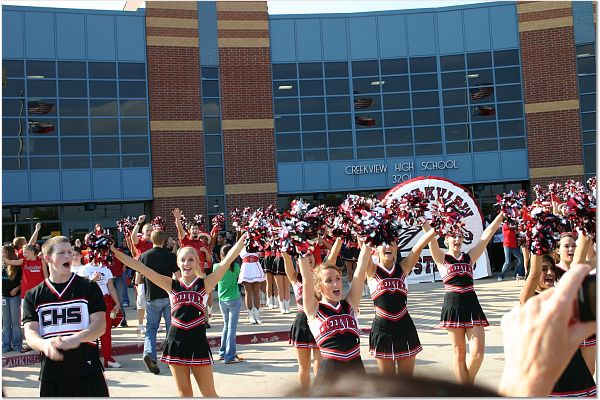 Offenses Schools Must Report to Police
Murder
Capital Murder
Aggravated Kidnapping
Indecency with a Child
Aggravated Assault
Aggravated Sexual Assault
Injury to Child, Disabled, or Elderly
Arson
Robbery
Aggravated Robbery
Sexual Performance by Child
Continuous Sexual Abuse of a Young Child
Deadly Conduct
Terroristic Threat
Use, sale, or possession of any controlled substance, drug paraphernalia, or marijuana
Possession of a Prohibited Weapon, Illegal Knife, Club, or Firearm
Engaging in Organized Criminal Activity
Any offense for which a student shall be expelled
Any drug offense enhanced by Drug Free Zone
Any drug offense enhanced by using a child under 18
37.016	Report of Drug Offenses;  Liability
	Provides immunity from civil liability for school employee to report suspected drug or alcohol use or delivery to police
37.019	Emergency Placement or Expulsion
	Statutory authority for a school to make an Emergency Expulsion if they reasonably believes the student's behavior is so unruly, disruptive, or abusive that it seriously interferes with a teacher's ability to communicate effectively with the students in a class, with the ability of the student's classmates to learn, or with the operation of school or a school-sponsored activity
37.081 School District Peace Officers and 	Security Personnel
Statutory authority for a school district to employ security officers and commission peace officers
Jurisdiction of ISD officer or security officer determined by school board
May include all territory in the boundaries of the school district and all property outside the boundaries of the district that is owned leased, or rented by or otherwise under the control of the school district 
A school district may contract with a political subdivision for the jurisdiction of a school district peace officer to include all territory in the jurisdiction of the political subdivision
Chief is accountable to the Superintendent
Chief reports to Superintendent or designee
ISD Police Officer
Has the powers, privileges, and immunities of peace officers
Same TCLEOSE requirements
May enforce all laws, including municipal ordinances, county ordinances, and state laws
May take a juvenile into custody
May provide assistance to another law enforcement agency
Will perform administrative and law enforcement duties for the school district as determined by the board of trustees of the school district. 
Those duties must include protecting:
Safety and welfare of any person in the jurisdiction of the peace officer
Property of the school district
Board determines the scope of the on-duty and off-duty law enforcement activities 
District must authorize in writing any off-duty law enforcement activities performed
Must execute and file a bond in the sum of $1,000, payable to the board of trustees, with two or more sureties, conditioned that the peace officer will fairly, impartially, and faithfully perform all the duties that may be required of the peace officer by law. The bond may be sued on in the name of any person injured until the whole amount of the bond is recovered.
37.082	Possession of Paging Devices
Statutory authority for a school district to prohibit students from possessing paging devices, including cellular phones
Allows for confiscation of the paging device
Allows for disposal of the device
Allows for a maximum of $15 fee to be charged prior to release of the device
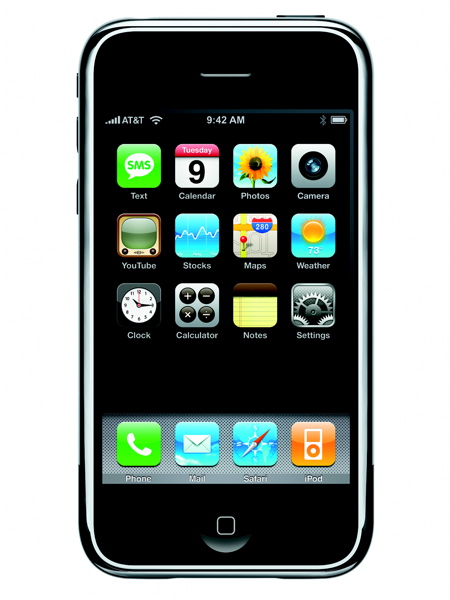 37.084	Interagency Sharing of Records
	Allows a school district and juvenile probation to share records

37.101	Applicability of Criminal Laws
	Statutory authority to enforce criminal laws on the property of a school district
37.102	Rules; Penalty 
School districts may create rules governing the operation of vehicles and parking on school property
May charge a fee for parking 
Laws or ordinances regulating traffic on public streets apply to vehicles on school grounds
Creates a Class C offense for those violating the rules adopted under this subchapter for operation and parking of vehicles on school grounds
Prior to 2007 it allowed for ANY rule created by the school board to be a Class C Misdemeanor
37.103	Enforcement of Rules
	The school board may authorize school district police officers to enforce school rules
37.104	Courts Having Jurisdiction
	Education Code violations may be heard in municipal court or justice of the peace courts
37.105	Unauthorized Personnel: Refusal of 		Entry, Ejection, Identification
Schools may refuse entry of any person without legitimate business to enter onto or remain on school property
Allows for the ejection of the person if they refuse to leave peaceably
Schools may require identification of any person on school grounds
37.106	Vehicle Identification Insignia
Statutory authority to issue parking permits 
Statutory authority to bar or suspend persons from driving or parking on school property
Allows for a fee to be charged to reinstate driving or parking privileges 
37.107 	Trespass on School Grounds
An unauthorized person who trespasses on the grounds of any school district of this state commits an offense. (Class C)
E.C. 25.085 states a person 18 or over who is removed for having more than 5 unexcused absences is considered an unauthorized person
37.108	Multi-hazard Emergency Operations 	        Plan; Security Audit
Statutory requirement to create a crisis plan
Requires a security audit to be conducted of district facilities every three years
37.121	Fraternities, Sororities, Secret 				Societies, and Gangs
Makes membership in a public school fraternity, sorority, secret society, or a gang a Class C Misdemeanor  
Unlawful to pledge to join
Unlawful to solicit someone to join
Unlawful to not be enrolled in public school and to solicit someone to attend a meeting
Statutory requirement to place in a DAEP anyone in violation of this law
Defines public school fraternity, sorority, or gang
Public School Fraternity, Sorority or Gang
An organization composed wholly or in part of students of public primary or secondary schools that seeks to perpetuate itself by taking in additional members from the students enrolled in school on the basis of the decision of its membership rather than on the free choice of a student in the school who is qualified by the rules of the school to fill the special aims of the organization.  The term does not include an agency for public welfare, including Boy Scouts, Hi-Y, Girl Reserves, DeMolay, Rainbow Girls, Pan-American Clubs, scholarship societies, or other similar educational organizations sponsored by state or national education authorities.
37.122 	Possession of Intoxicants on Public 		School Grounds
Makes it a Class C misdemeanor to possess an intoxicating beverage on public school property
Peace officers must seize the beverage and hold it for evidence
37.123	 Disruptive Activities 
Makes it a Class B Misdemeanor to engage in disruptive activities on the property of a public or private school
Defines disruptive activities as:  
Obstructing or restraining the passage of persons
Seizing control of any portion of the building
Preventing or attempting to prevent by force or threat a person participating in a lawful assembly
Disrupting by force or threat a lawful assembly in progress
Obstructing the passage of a person or preventing the ingress or egress of persons to or from school property
Attorney General Opinion JC-0504
Must prove that the actor intentionally engaged in one of the five species of conduct, rather than merely engaged in conduct that ultimately resulted in one of the effects described
37.124	 Disruption of Classes 
Makes it a Class C misdemeanor to be on school property or on public property within 500 feet of school property and to intentionally disrupt the conduct of classes or other school activities
Disruption includes:
Emitting a noise that prevents or hinders classroom instruction
Enticing or attempting to entice a student away from a class or school activity
Preventing or attempting to prevent a student from attending a class or school activity
Entering a classroom without consent and disrupting the class activities
37.125 Exhibition of FirearmsNew law as of 2007
(a)  A person commits an offense if, in a manner intended to cause alarm or personal injury to another person or to damage school property, the person intentionally exhibits, uses, or threatens to exhibit or use a firearm:
(1)  in or on any property, including a parking lot, parking garage, or other parking area, that is owned by a private or public school; or
(2)  on a school bus being used to transport children to or from school-sponsored activities of a private or public school.
(b)  An offense under this section is a third degree felony.
37.126  Disruption of Transportation
Makes it a Class C Misdemeanor to disrupt, prevent, or interfere with the lawful transportation of children to or from school or a school activity on a vehicle owned or operated by a county or district
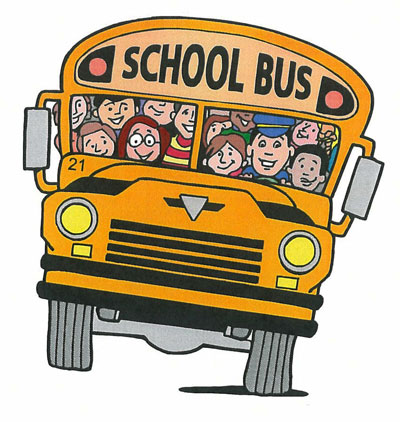 37.152 	Personal Hazing Offense 
	Makes it an offense to be involved in any way in hazing or to fail to report it
37.153 	Organization Hazing Offense 
	Makes it a fineable offense for an organization to condone or encourage hazing  
37.154	Consent Not a Defense
	Excludes consent as a defense 
	for hazing offenses
37.303 	Removal of Registered Sex Offender 		from Regular Classroom 	
	Statutory requirement to remove students from school that have to register as a sex offender (as described in next few sections)
 
37.304	Placement of Registered Sex 				Offender Who is Under Court 				Supervision
	Statutory requirement to place for a minimum of one semester in DAEP or JJAEP a student who is a registered sex offender and is under any form of court supervision, including probation, community supervision, or parole
37.305	Placement of Registered Sex 				Offender Who is Not Under Court 			Supervision
Statutory authority to place a student who is a registered sex offender, but not under court supervision, in DAEP or JJAEP for one semester
Requires the district to not remove a student if:
The student is not a threat to the safety of other students
It is not detrimental to the educational process
It is not in the best interest of the district’s students
37.308	Transfer of Registered Sex Offender
	Statutory authority to place in DAEP or JJAEP a registered sex offender who transfers from another school district
37.309	Placement in Disciplinary Alternative 		Education Program or Juvenile 			Alternative Education Program 
		Details when a registered sex offender is placed in a 	DAEP rather than JJAEP
First offense of “Trespassing on School Grounds” is what classification of crime.  

   Students can be ticketed and fined for violation of school policies.

   A special needs student can not be criminally charged with a violation of the law.
	True___   False____
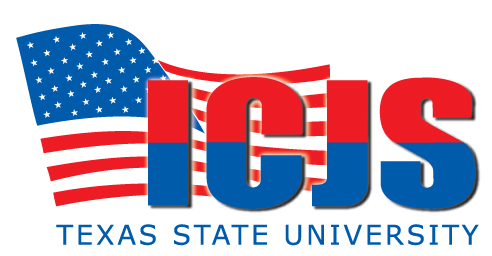 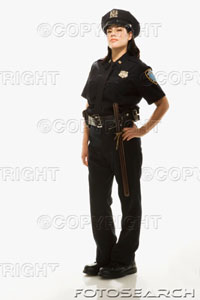 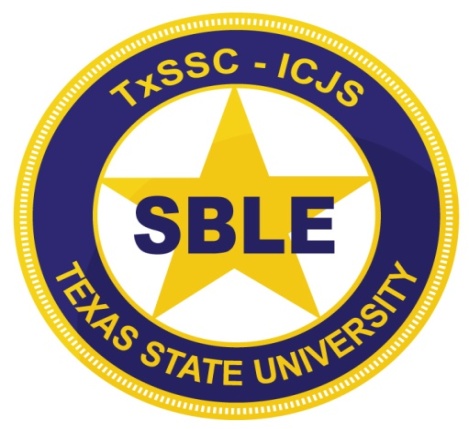 TEXAS EDUCATION CODE
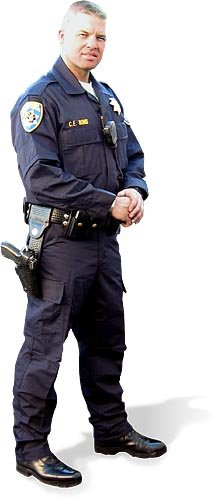 INSTRUCTOR:  OFFICER COLE LANGSTON
                           CARROLLTON POLICE DEPARTMENT